Microbiological Examination of Water
January 17, 2007

Dr. Paul F. Vendrell
Agenda
Water-borne diseases
Pathogen indicators
Coliform
Streptococcus
Enterococcus
Enumeration Methods
Membrane filter
Multiple tube fermentation
Surface Water Standards
How much water can wild birds contaminate?
Survival and Transport
Water borne pathogens
1991 Cholera Epidemic 1,000,000 cases/10,000 deaths
Bacteria
Virus
Protozoa
Helmiths
Spirochete
Rickettsia
Algae
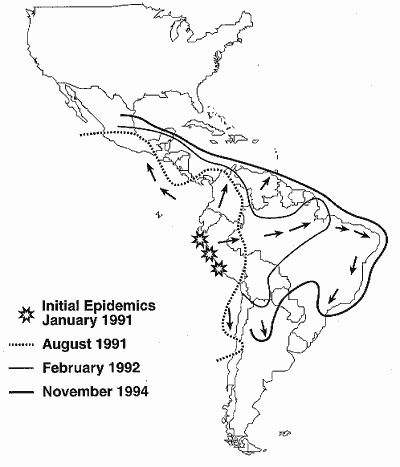 Bacteria
Enteritis, diarrhea, and dysentery
Campylobacter
Cholera
E. coli 0157:H
Salmonella
Shigella
Enteric fever
Typhoid
Paratyphoid
Paralysis
Botulism
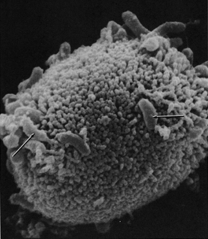 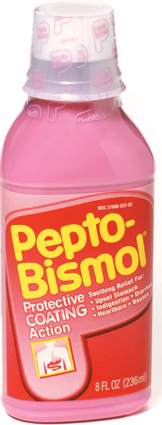 Bacteria…….continued
Eye, ear, and skin infections
Miscellaneous bacteria
Urinary tract infections
E. coli
Others
Viruses
Enteritis, diarrhea, and dysentery
Rotavirus
Norwalk
Flu like (liver damage)
Hepatitis A
Hepatitis E
Paralysis
Polio
Protozoa
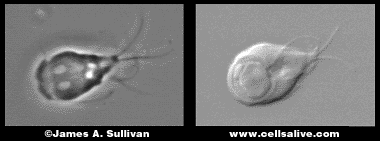 Giardia
Cryptosporidia
Amoeba
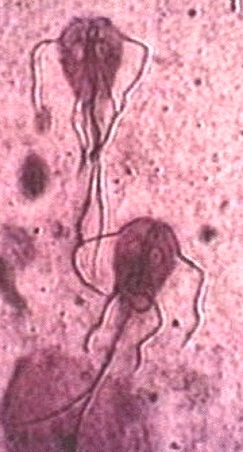 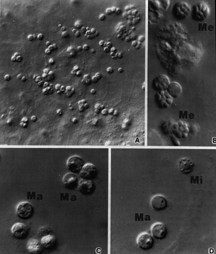 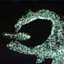 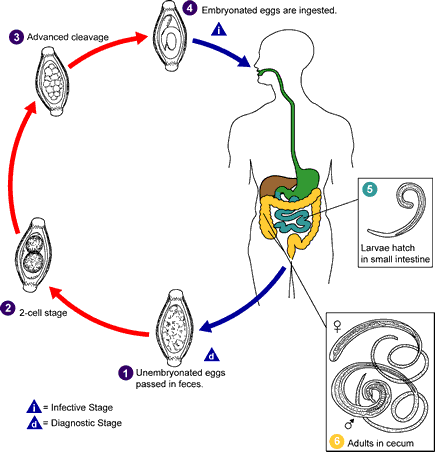 Helmith
Round worm
Tape worm
Hook worm
Whip worm
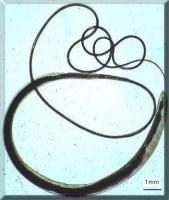 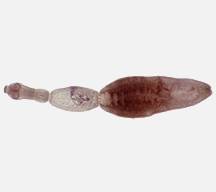 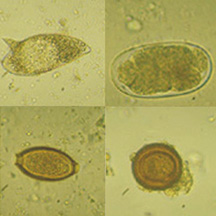 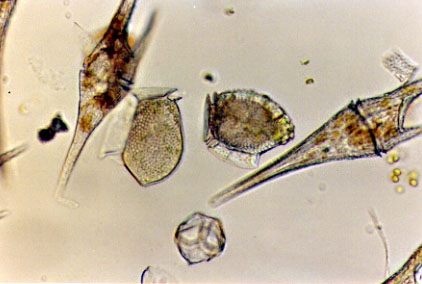 Others…..
Algae
Mycrocystis
Dinoflaggelates
Fungi
Water-related diseases
Malaria
Schistosomiasis
Yellow fever
Dengue fever
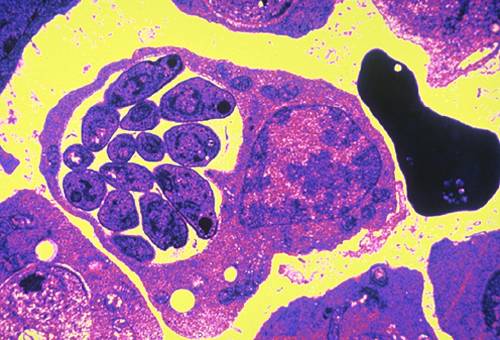 Problems
Numerous water borne pathogens
Individual pathogen numbers may be too low to detect in a reasonable sized water sample
Isolation and detection of some pathogens can take several days, weeks, or months
Absence of one particular pathogen does not rule out the presence of another
Indicator Organism Concept
Correlated to the presence of pathogens
Population large enough to isolate in small water samples (100 mL)
Rapid
Inexpensive
Safety, not culturing pathogens
Coliform Group (total coliform)
Enterobacteriaceae
Facultative anaerobe
Gram negative
Non-spore forming
Rod shaped
Ferment lactose
Produce gas and acid within 48 h @ 35 C
Coliform genera
Enterobacter
Klebsiella
Citrobacter
Escherichia
Coliform Group
Total coliform
Fecal coliform
All total coliform criteria
Grows at 44.5 C
Escherichia coli
Individual species
Enzyme specific
total coliform
fecal coliform
E. coli
Streptococcus and Enterococcus
Fecal Strep
S. faecalis
S. faecium
S. avium
S. bovis
S. equinus
S. gallinarum
Enterococcus
Fecal Streps that survive in 6.5% sodium chloride
S. faecalis
S. faecium
S. avium
S. gallinarum
Membrane Filter Methods
Filter water through a 0.45 μM membrane filter
Place membrane on selective media
Incubate
35 C total coliform
44.5 C fecal coliform
Count colonies
Multiple Tube Fermentation Methods
Serial dilution to extinction
Inoculate multiple tubes (5 or 10) of media with across the increasing series of dilutions
Incubate
35 C or 
44.5 C
Count positive growth tubes
Use Most-Probable-Number (MPN) table to estimate density
Enzyme Substrate or Chromogenic Substrate Method
Used with the Presence-Absence, the Multiple Tube Methods, or Quanti-TraysTM
Total coliform have the enzyme 
β-D-galactosidase which hydrolyses 
ortho-nitrophenyl- β-D-galactopyranoside (ONPG)
Yellow when hydrolyzed
E. coli has the enzyme 
β-glucuronidase which hydrolyses 
4-methylumbelliferyl-β-glucuronide (MUG)
Fluoresces when hydrolyzed
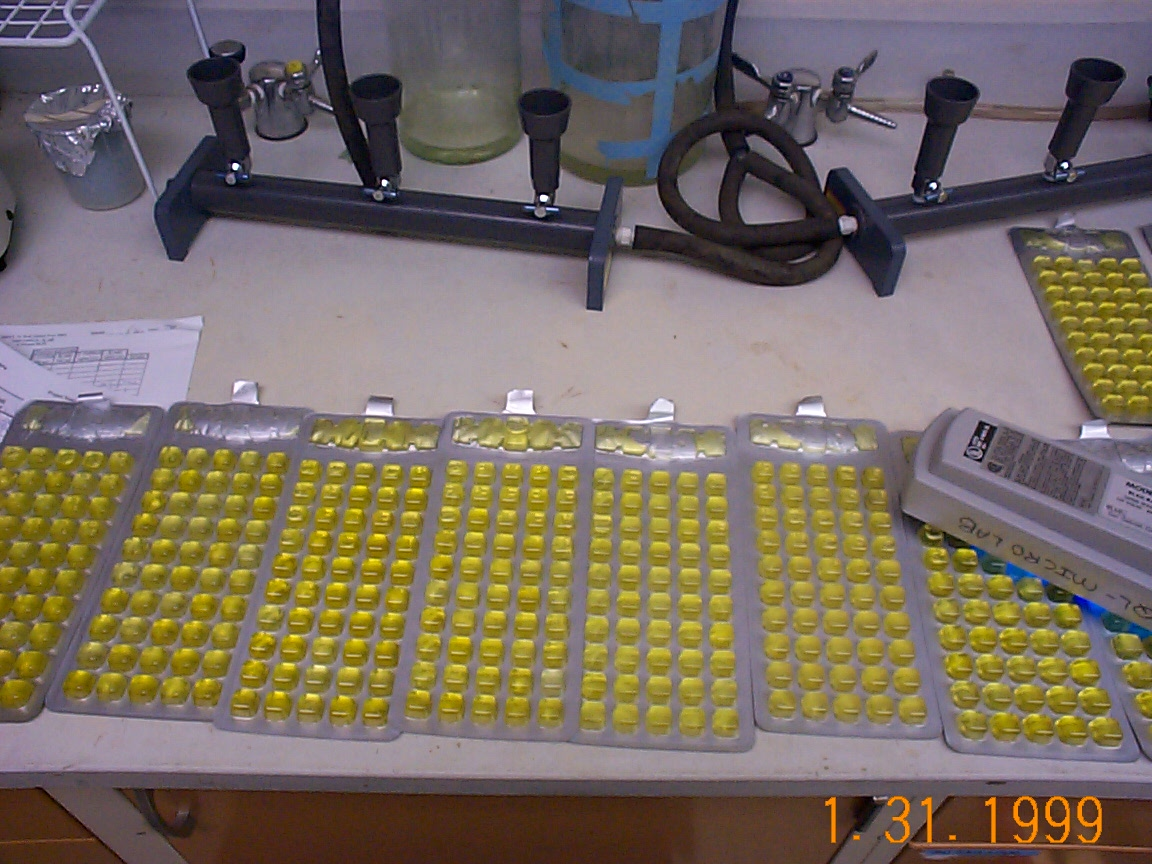 ONPG-Total Coliform
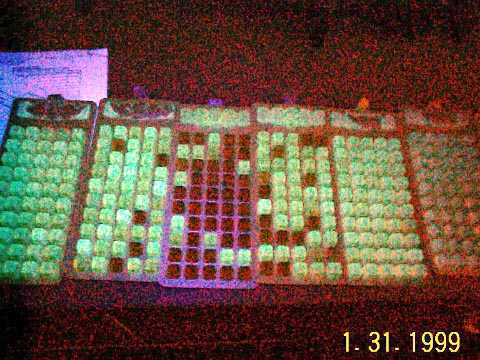 MUG- E. coli
Georgia EPD Fecal Coliform Standard for Water Contact Activities
Geometric mean (GM) 
GM= (Y1 * Y2 * Y3 * Y4)1/4
At least 4 samples 
Over a 30-day period 
At least 24 hours apart
Fishing and Drinking--Fecal Coliform Standards…cont.
May thru October
GM not to exceed 200 MPN/100-ml
No individual samples exceeding 4,000 MPN/100-ml
November thru April
GM not exceeding 1,000 MPN/100-ml
No individual sample exceeding 4,000 MPN/100-ml
EPAs E. coli Criteria
Look-out for that DIRTY-BIRD!!!
Gulls
Geese
Worse Case Gull and Goose Dropping
From: Alderisio,  K. A. and N. DeLuca. 1999. Seasonal enumeration of fecal coliform bacteria from feces of ring-billed gulls (Larus delawarensis) and Canada Geese (Branta canadesis). App. Environ. Microbiology.  p. 5628-5630.
How much water could one Gull dropping increase to 200 MPN/100 ml?
Gull
8.21 x 108 Fecal Coliform/dropping
4.105 x 105 liters
1.084 x 105 gallons
3.99 acre inches
1.45 x 104 feet3
How much water could one Goose dropping increase to 200 MPN/100 ml?
Goose
2.41 x 108 Fecal Coliform/defecation
1.205 x 105 liters
3.183 x 104 gallons
1.17 acre inches
10 geese defecating during a day of feeding123 acre feet @ 200/100mL
100 gulls defecating one time33 acre feet @ 200/100 mL
Factors that determine the fecal coliform concentration in water
Survival/Die-off
Source
Transport
Factors Affecting Bacterial Survival/Die-off
Drying
Temperature
pH
uV Radiation
Competition
Predation
Toxic substance
Factors Effecting Transport
Precipitation
Slope
Runoff
Soil type
Surface features
Deposition proximity to water
Relationship with sediment